Małgorzata Kaczorowska 
(Nie)zwykły pracownik Nadleśnictwa Dynów
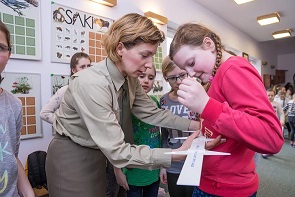 Menu
OPIS NASZEGO NADLEŚNICTWA
 TROCHĘ O KARIERZE PANI MAŁGORZATY KACZOROWSKIEJ
 OD MIŁOŚCI DO ZAKOCHANIA W LESIE
 OGÓLNY OPIS PRACY W NADLEŚNICTWIE
 EDUKACJA LEŚNA Z PANIĄ MAŁGORZATĄ
 RZUT W CIEKAWY PROJEKT DLA NAJMŁODSZYCH
 UROCZYSTOŚCI W BOROWNICY (ŚCIEŻKA EDUKACYJNA NADLEŚNICTWA DYNÓW)
 DLACZEGO PANI KACZOROWSKA?
Nasze Nadleśnictwo
Na terenie miejscowości w której mieszkamy swą siedzibę ma Nadleśnictwo Dynów. Obszar ten jest  zarządzany w imieniu Skarbu Państwa, a jego powierzchnia to ok. 10, 6 tys. ha. 
	Pod względem przyrodniczym teren ten jest bardzo ciekawy. Nadleśnictwo gospodaruje na Pogórzu Przemyskim i Dynowskim, które oddziela od siebie rzeka San. Prawie połowa Nadleśnictwa Dynów znajduje się w granicach Parku Krajobrazowego Pogórza Dynowskiego. Część Nadleśnictwa została także objęta dyrektywami Natura 2000.  W Nadleśnictwie pracuje bardzo dużo ciekawych osób. Naszą uwagę zwróciła szczególnie jedna z nich…
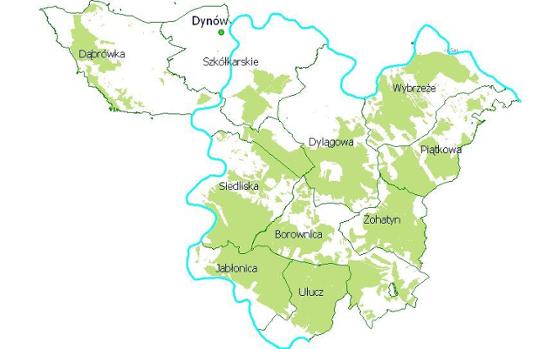 „Do podjęcia studiów na tym kierunku ostatecznie skłonił mnie artykuł w czasopiśmie Cogito opisujący różne zawody i kierunki studiów. To było w trzeciej klasie liceum. A ponieważ biologia to był jeden z moich „koników” – całą czwartą klasę przygotowywałam się już do egzaminów wstępnych na studia z myślą o krakowskiej uczelni. Wtedy egzaminy były bodaj z biologii i na pewno z matematyki. Koniec końców nie musiałam zdawać tych egzaminów, ale to już trochę inna opowieść.”
1995-1999 – Liceum Ogólnokształcące im. J. Słowackiego w Skarżysku Kamiennej
 1999-2004 – studia na Wydziale Leśnym na ówczesnej Akademii Rolniczej, dziś to Uniwersytet Rolniczy
 2003-2004 – podyplomowe Studium Pedagogiczne na Politechnice Krakowskiej
 Grudzień 2004 - kwiecień 2006 – staż pracowniczy w Nadleśnictwie Dynów.
 Od 2 kwietnia 2007 roku praca w Nadleśnictwie Dynów – na stanowisku kolejno: referenta ds. technicznych, specjalisty Służby Leśnej , starszego Specjalisty Służby Leśnej.
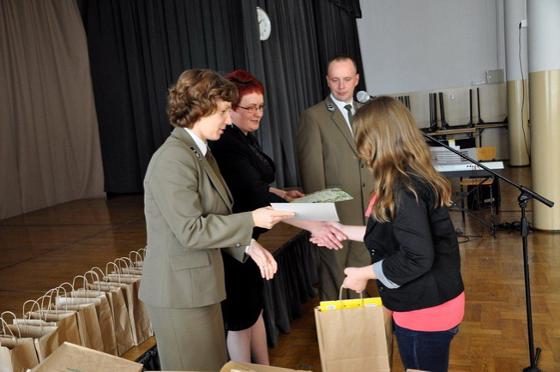 Od miłości do zakochania w lesie…
„Studiowaliśmy razem na roku i nie trzeba było długo czekać na wybuch wielkiej miłości. Jesteśmy razem od pierwszego roku studiów przeżyliśmy już wiele dobrych         i trudnych chwil. Na studiach mieliśmy wielu wspaniałych nauczycieli. Jeden z nich, mocno już wtedy wiekowy profesor zwykł prześmiewczo mawiać, że kobiety studiują „za wzięcie”, a mężczyźni „za żarcie”. Może było w tym trochę racji? U nas na roku było sporo takich par leśnych.  I nie ma się co dziwić. Ludzie dobierają się, gdy coś ich łączy – wspólna pasja, zainteresowania, sposób spędzania wolnego czasu.”
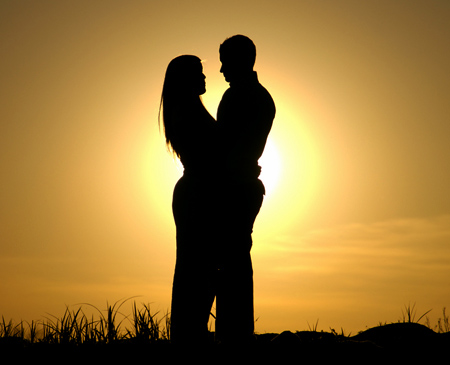 Praca w Nadleśnictwie
„Nadleśnictwo Dynów tworzy zespół świetnych i kompetentnych ludzi. Pracuję w dziele technicznym. Mam sporo pracy związanej z ewidencją gruntów, ochroną lasów, mapą elektroniczną Nadleśnictwa. W zakresie obowiązków mam także swojego „konika” czyli edukację leśną. Ona daje mi odskocznię od trudnych spraw „biurowych”. Ponadto zajmuję się kontaktem z mediami i kształtowaniem wizerunku Nadleśnictwa. Praca daje mi dużo satysfakcji!”
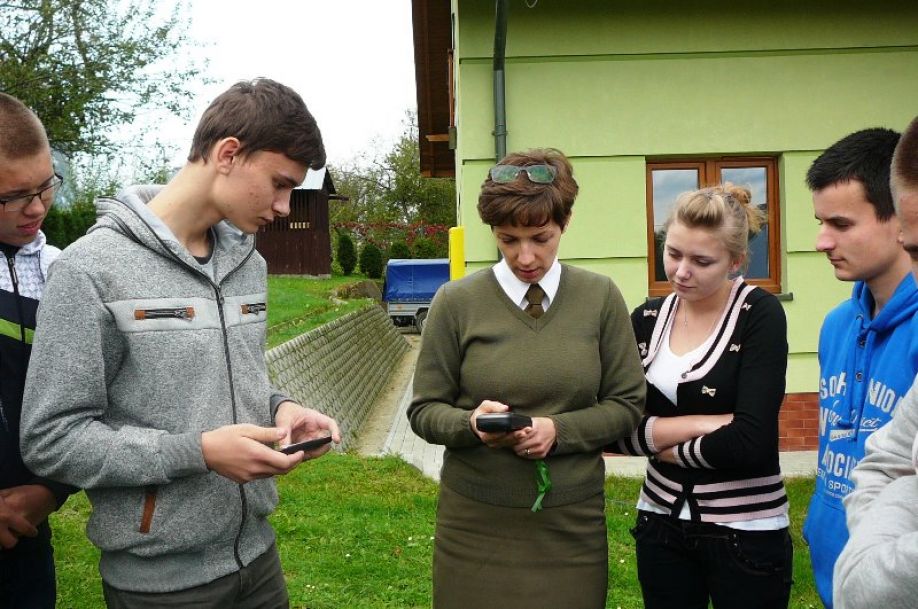 Edukacja leśna z Panią Kaczorowską
Akcje o zasięgu ponadlokalnym:

 Dzień Ziemi
 Sprzątanie Świata
 Święto Drzewa
 Choinki nadziei
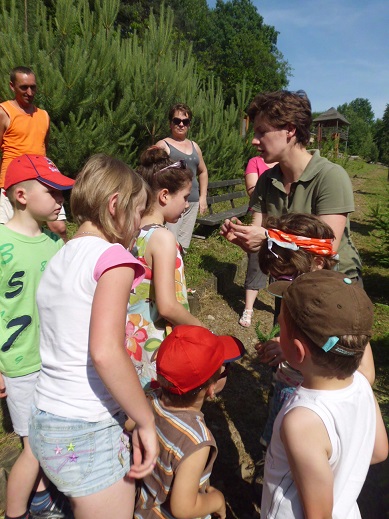 Akcje o zasięgu lokalnym:

 Podkarpacka Tęcza
 Dni Pogórza Dynowskiego
Konkursy:
 Leśnik i jego praca
 Leśne Dyktando 
 Moje drzewo
„Brakuje mi działalności społecznej, ale na wszystko niestety nie starcza czasu. Mam naturę rewolucjonistki, chcę działać.”
„Świat zależy ode mnie! Kreatywność artystyczna dzieci kluczem do szczęścia”
Projekt finansowany ze środków Fundacji Justyny Steczkowskiej. Mający za cel rozwijanie, poprzez teatr, zdolności artystycznej  najmłodszych. Dzieci z przedszkola pojechały do teatru Maska. Mogły uczestniczyć w akcji edukacyjnej                         w Nadleśnictwie Dynów. Efektem tego projektu jest prezentacja oraz przedstawienie teatralne (w którym grali rodzicie przedszkolaków). 
	Jest to z pewnością jeden z najlepszych projektów tworzonych przez Nadleśnictwo Dynów (reprezentowane przez Panią Małgorzatę Kaczorowską) i Miejską Bibliotekę Publiczną                 w Dynowie.
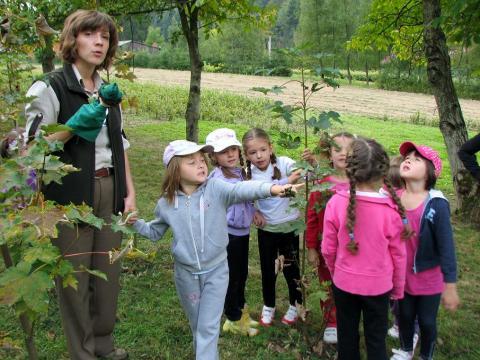 Prezentacja
Przedstawienie
Ścieżka edukacyjna Borownica
Podczas 71 rocznicy pomordowania mieszkańców Borownicy przez ukraińskich nacjonalistów, delegacja Nadleśnictwa Dynów złożyła symboliczne kwiaty i oddała cześć pomordowanym przez komunistyczny terror. W skład delegacji weszli: Pani Małgorzata Kaczorowska, która zawsze z należytą powagą uczestniczy w podobnych uroczystościach oraz Nadleśniczy Nadleśnictwa Dynów Pan Adam Pilch wraz            z Leśniczym Leśnictwa Borownica Panem Wiesławem Chrobakiem.
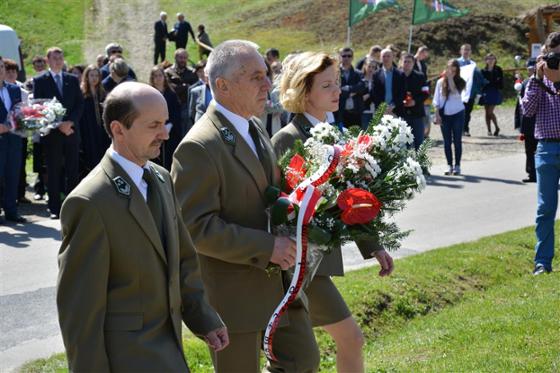 UROCZYSTOŚCI 
W BOROWNICY
Dlaczego Pani Kaczorowska?
ZAANGAŻOWANA SPOŁECZNIE
AMBITNA
GODNIE REPEZENTUJE NASZE NADLEŚNICTWO
ZAWSZE NA POSTERUNKU
OTWARTA NA NOWE PROPOZYCJE I ZADANIA
WYKSZTAŁCONA
ZAWSZE UŚMIECHNIĘTA
CHĘTNA DO POMOCY
(NIE)ZWYKŁA!
Źródła
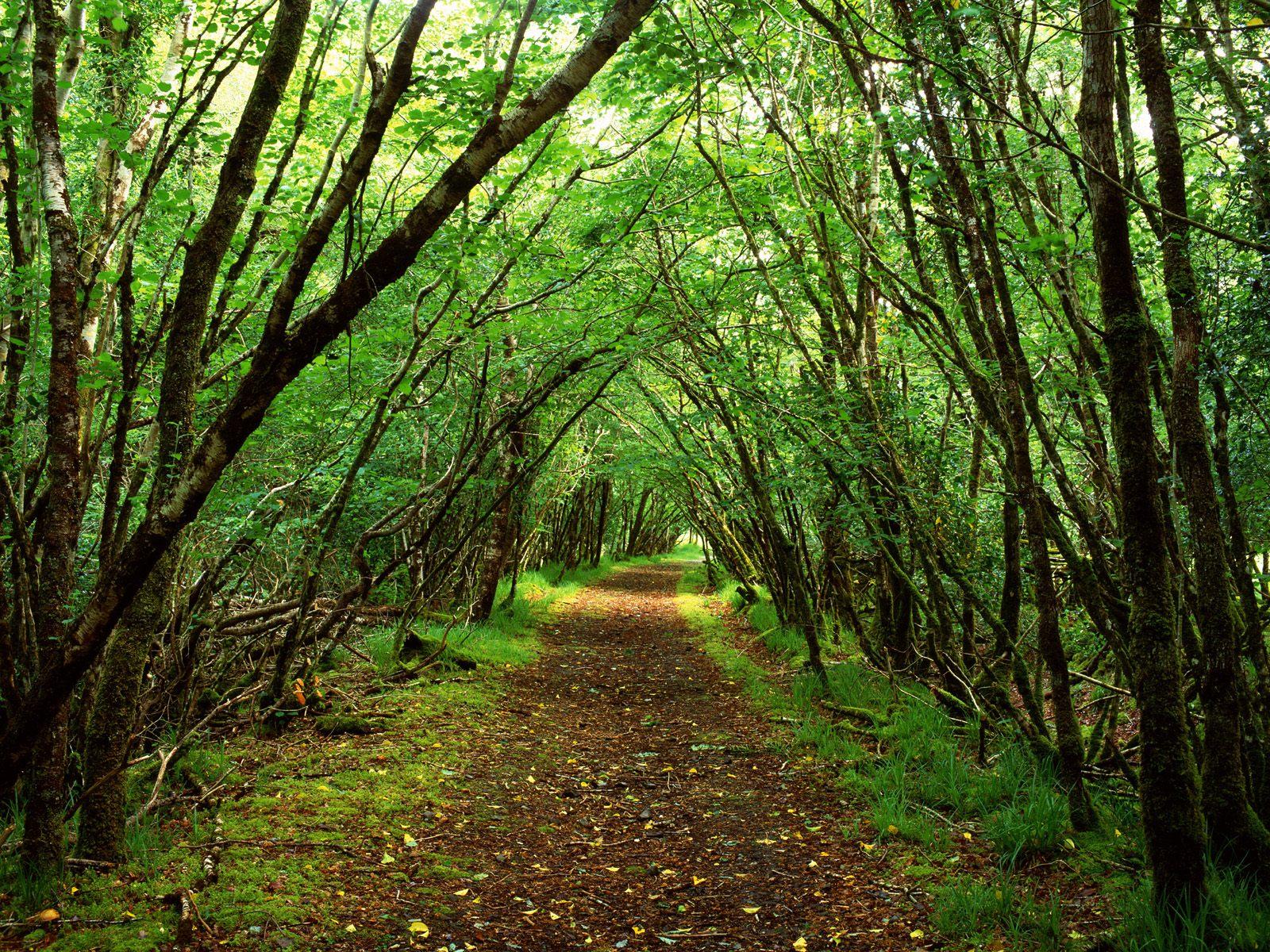 www.mok.dynow.pl/aktualnosc/309/z-cyku-ludzie-z-pasja-wywiad-z-malgorzata-kaczorowska-dynowinka-2013.html
Zdjęcia oraz fragmenty wywiadu dla gazety „Dynowinka”
Zdjęcia oraz fragmenty relacji
www.dynow.krosno.lasy.gov.pl
Pozostałe zdjęcia
Daniel Gąsecki
Autorzy:
Grzegorz Boroń 3TI
Konrad Ciurkiewicz 3TI
Mirosław Potoczny 3TI
ZESPÓŁ SZKÓŁ ZAWODOWYCH
im. Kardynała Stefana Wyszyńskiego  w Dynowie
Klasa: 3TI
Kategoria:
Szkoły ponadgimnazjalne